Information Technology | Procure new IT solution
Copilot for Microsoft 365
Get started
Reduce costs
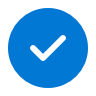 Value benefit
KPIs impacted
Cost Savings
Employee Experience
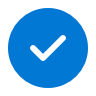 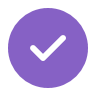 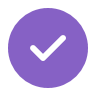 1. Gather business requirements
2. Research solutions
3. Create a build vs. buy analysis
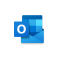 Copilot in Outlook
Use Microsoft Copilot1 to aggregate multiple threads of conversations and create a holistic view of all essential business requirements for the new solution.
Quickly identify and summarize existing solutions in market using Copilot2.
Use Copilot in Excel to organize quotes from vendors and build a variance analysis.
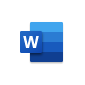 Copilot in Word
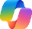 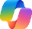 Copilot
Copilot
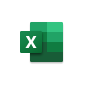 Be present during the meeting by relying on Copilot in Teams for transcription and summary.
Save time and increase accuracy by asking Copilot to prepare a summary of information gathered from multiple sources.
Analyze quotes and data and build a variance analysis.
Copilot in Excel
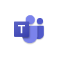 Copilot in Teams
6. Create and Send Launch Communication
5. Summarize weekly status meeting
4. Create Solution RFP
Use Copilot in Outlook to easily draft an email announcing the new solution and thank contributors.
Hold status update meetings to track the procurement process. Use Copilot in Teams to summarize each meeting and list open items.
Draft RFP to the selected vendors using Copilot in Word, pulling in information from your emails, meeting notes, and presentations.
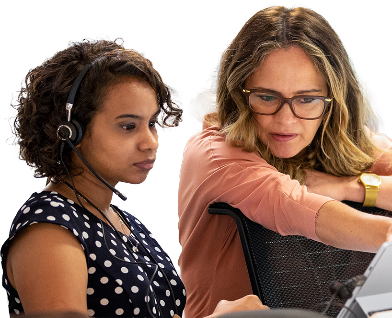 Use Copilot to review your email to ensure that is clear, concise, and impactful.
During the meeting you can ask Copilot for suggestions on questions to ask or next steps to discuss to keep the conversation on track.
Document and socialize the RFP to ensure all business requirements are being met, and all necessary approvals have been received.
1Access Copilot at copilot.microsoft.com, the Microsoft Copilot mobile app, or the Copilot app in Teams, and set toggle to “Work”.
1Access Copilot at copilot.microsoft.com or the Microsoft Copilot mobile app and set toggle to “Web”.